Pairing
Pareamento
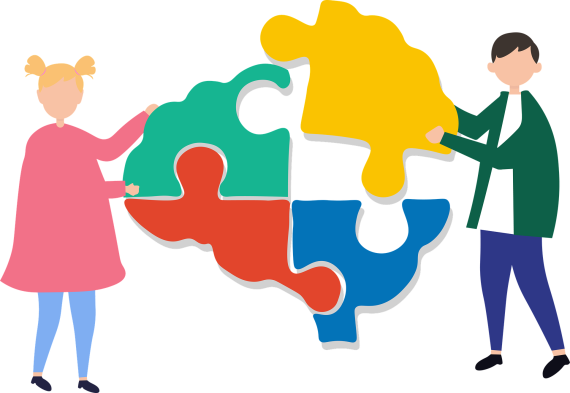 Coordenadora : Giovanna Nogueira
O que é pairing?
Pairing significa PAREAMENTO, quando estamos fazendo pairing temos como objetivo nos parear com algo bom para a criança, ou seja, tornar-se reforçador , estabelecer um vínculo.
A importância do pairing
O momento de pairing mostra para a criança que estamos ali para tornar o dia dela melhor, sem ele seriamos somente a pessoa que chega com muitas demandas de habilidades que elas ainda não possuem.
O pairing não é  só importante, ele é essencial ! Nós precisamos que a criança nos enxergue como ambiente de coisas boas e assim ela estará motivada a cumprir o que pedirmos a ela no decorrer das sessões.
Quando devo fazer pairing ?
Na primeira semana de atendimentos da criança faremos pairing na quantidade de horas que a criança faz de terapia. 
Todos os dias nos primeiros minutos da sessão (o tempo exato será decidido entre AT e coordenadora).
Sempre que necessário durante a sessão
Estrutura do pairing:
1º passo: perguntar aos pais itens que são reforçadores para a criança
2ºpasso: Organizar o ambiente para que não tenha outros possíveis reforçadores, além dos que você esta em posse (o terapeuta será quem irá fornecer o acesso a esse reforçador)
3ºpasso: Assim que o paciente entrar no ambiente terapêutico já oferecer um reforçador pelo simples fato dele estar lá

4º passo: NÃO FAÇA  DEMANDAS.

5ºpasso: proporcione atividades potencialmente reforçadoras, partindo do objeto de interesse do aprendiz.
6º passo: Reforce qualquer comportamento de engajamento na atividade. Sempre pareie o reforçador tangível com o nome da criança  e a reforçadores sociais, exemplo : Muito bem  “João” ! Você é demais! Parabéns!.
7º passo: Não deixe a criança sem reforçador, se for necessário alternar a brincadeira faça uma “troca” com a criança, fornecendo outro reforçador em troca do que ela já esta.
8º passo: Em cada sessão apresente de dois a três itens novos para que haja a possibilidade de ampliação dos reforçadores
Coleta de dados das sessões de Pairing
Planejar a sessão dividindo-a em períodos de 30 minutos e nesse tempo selecionar seis variações de brincadeiras com os reforçadores da criança, e assim durante a sessão coletar as respostas de fuga e permanência em cada atividade proposta.
Exemplo de coleta::
IMPORTANTE !
A coleta de dados das sessões de pairing serão necessárias apenas quando acordado em supervisão com a coordenadora do caso. Diante disso, ao iniciar os atendimentos com uma criança e fazer a primeira semana voltada ao pairing não é necessário fazer a coleta.